Запутанность термина SSR
(server side rendering)
Буренков Анатолий
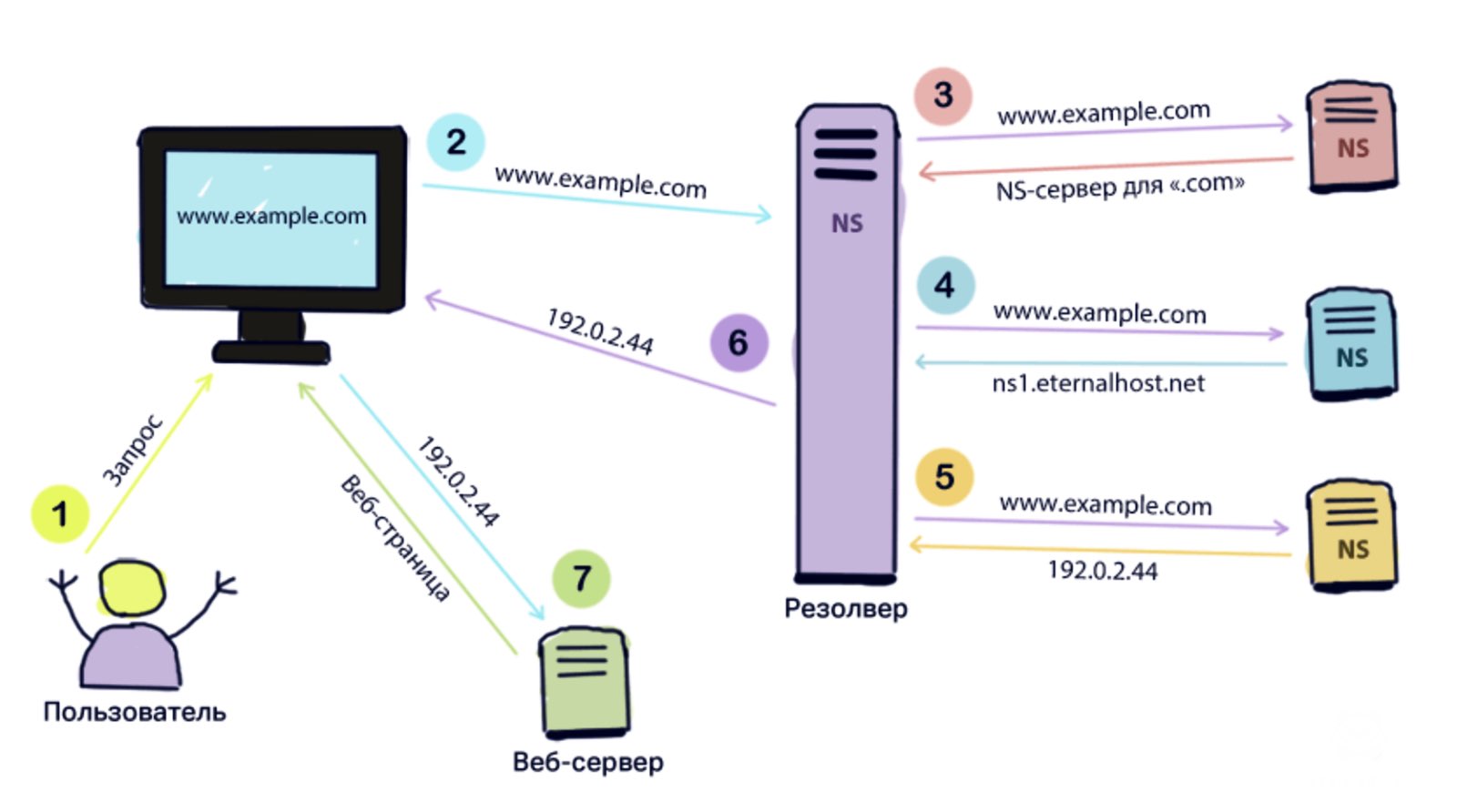 Навигация
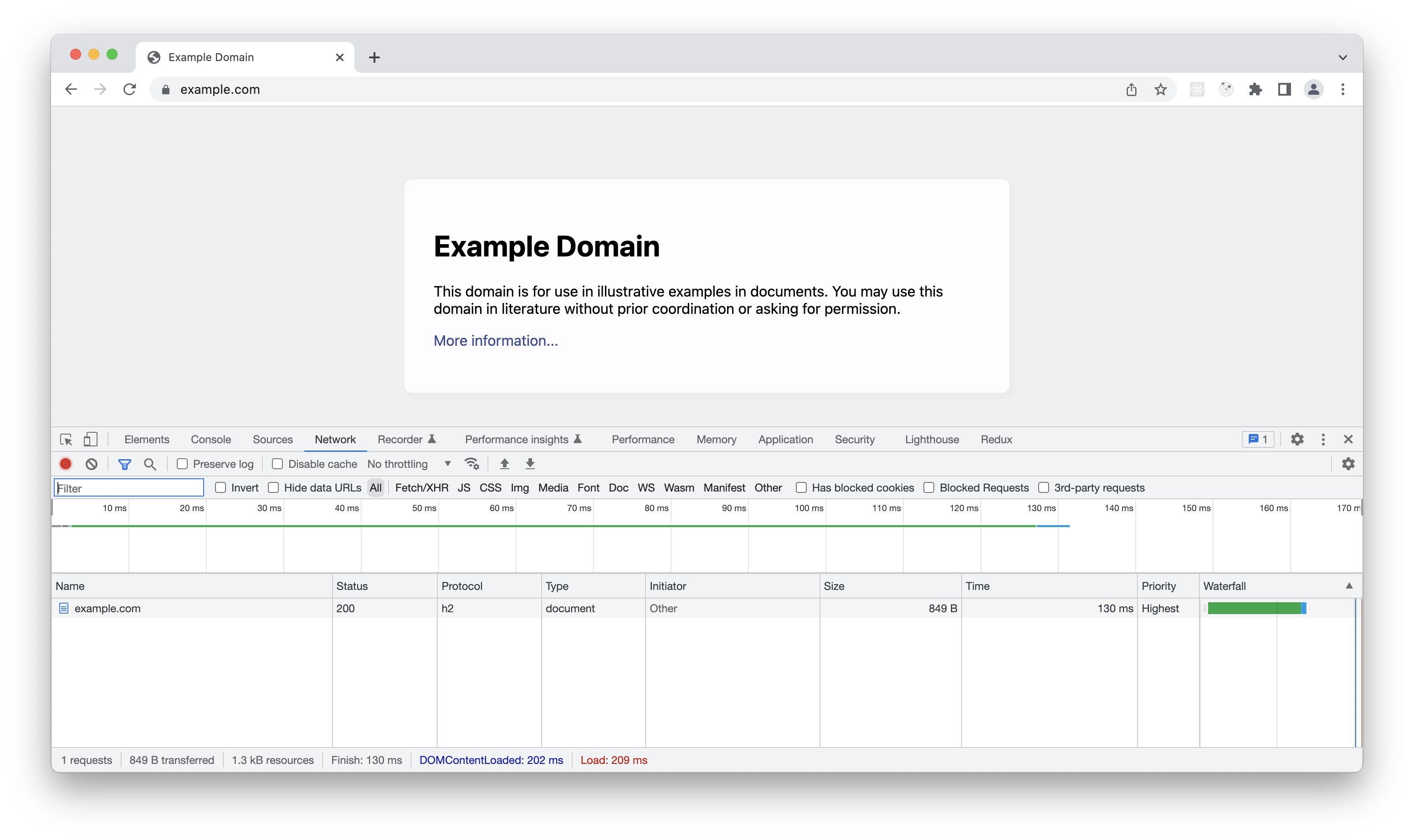 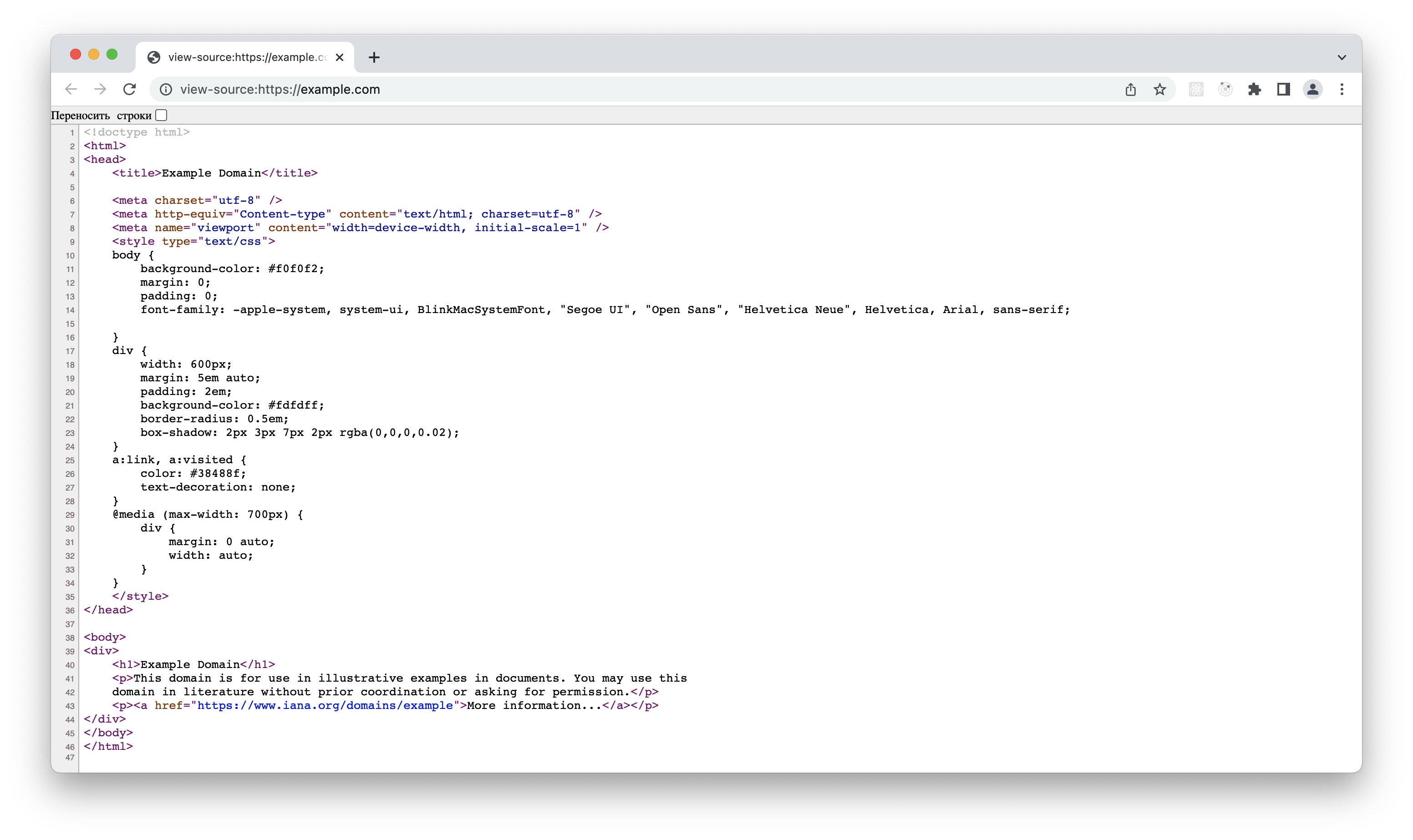 HTML
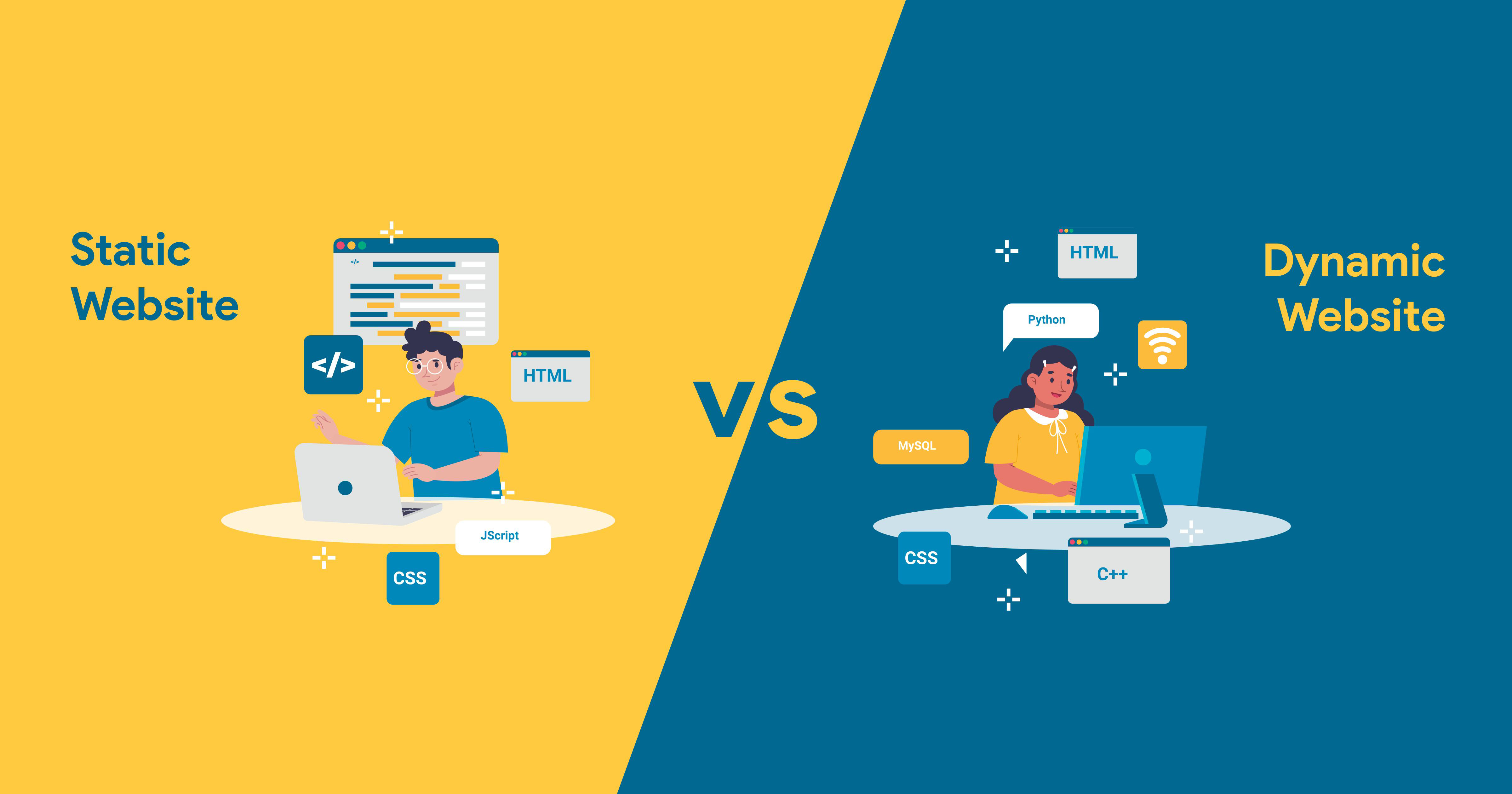 Статический VS Динамический сайт
Особенности статичного сайта
Набор HTML документов
Минимальный набор ПО (web server)
Без сложной бизнес логики*
Сложно обновлять контент
Просто
Особенности динамичного сайта
Веб приложение
Много ПО (web server, language, CMS, DB…)
Сложная бизнес логика
Просто обновлять контент
Сложно
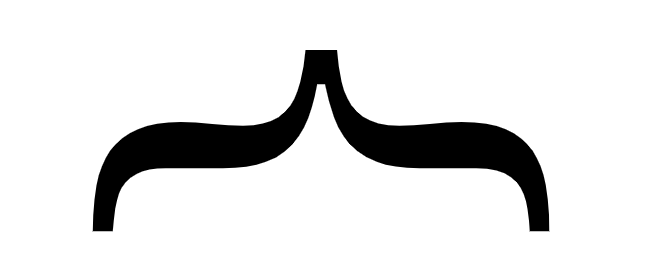 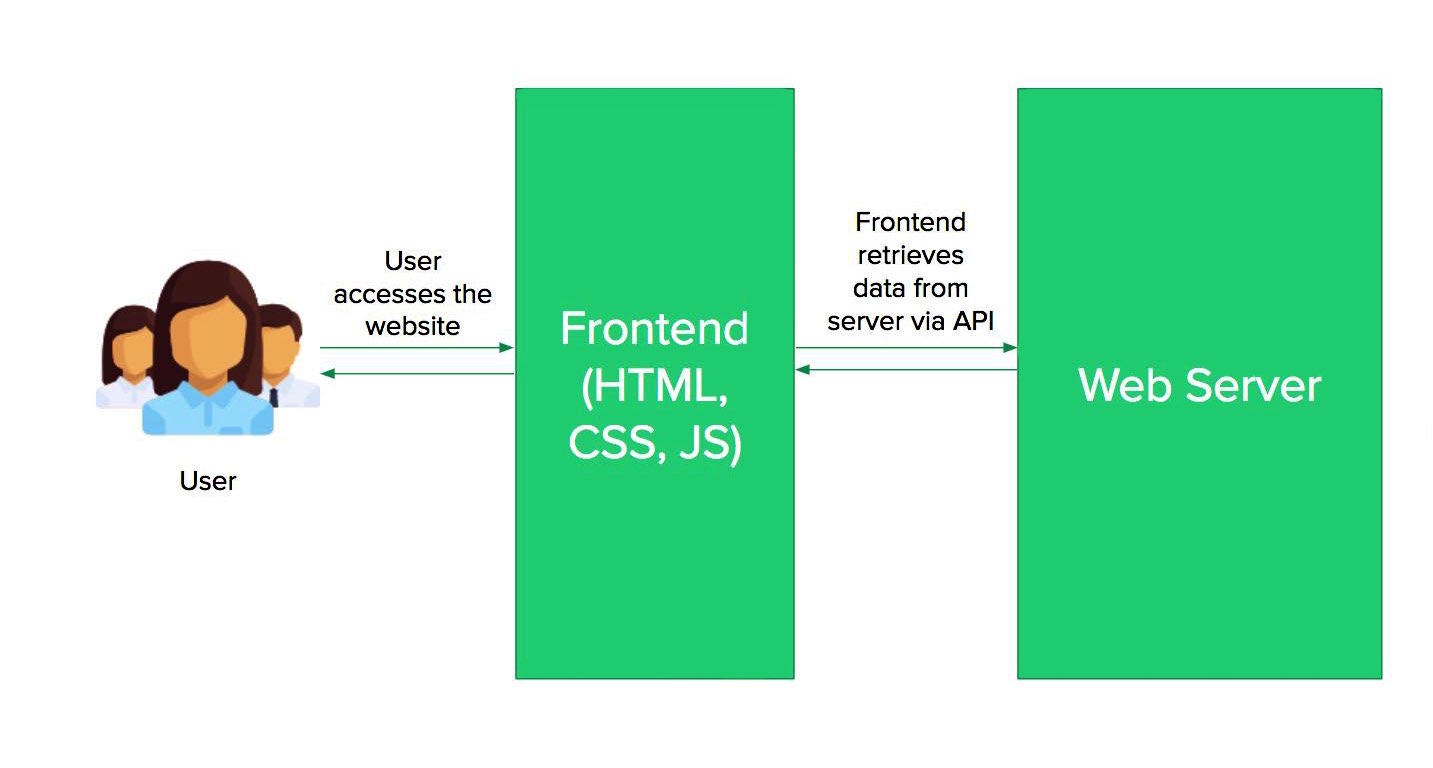 Single Page Application (SPA)
Особенности SPA
Один HTML документ
Минимальный набор ПО (не считая АПИ)
Сложная бизнес логика
Просто обновлять контент (через АПИ)
Просто (или не очень)
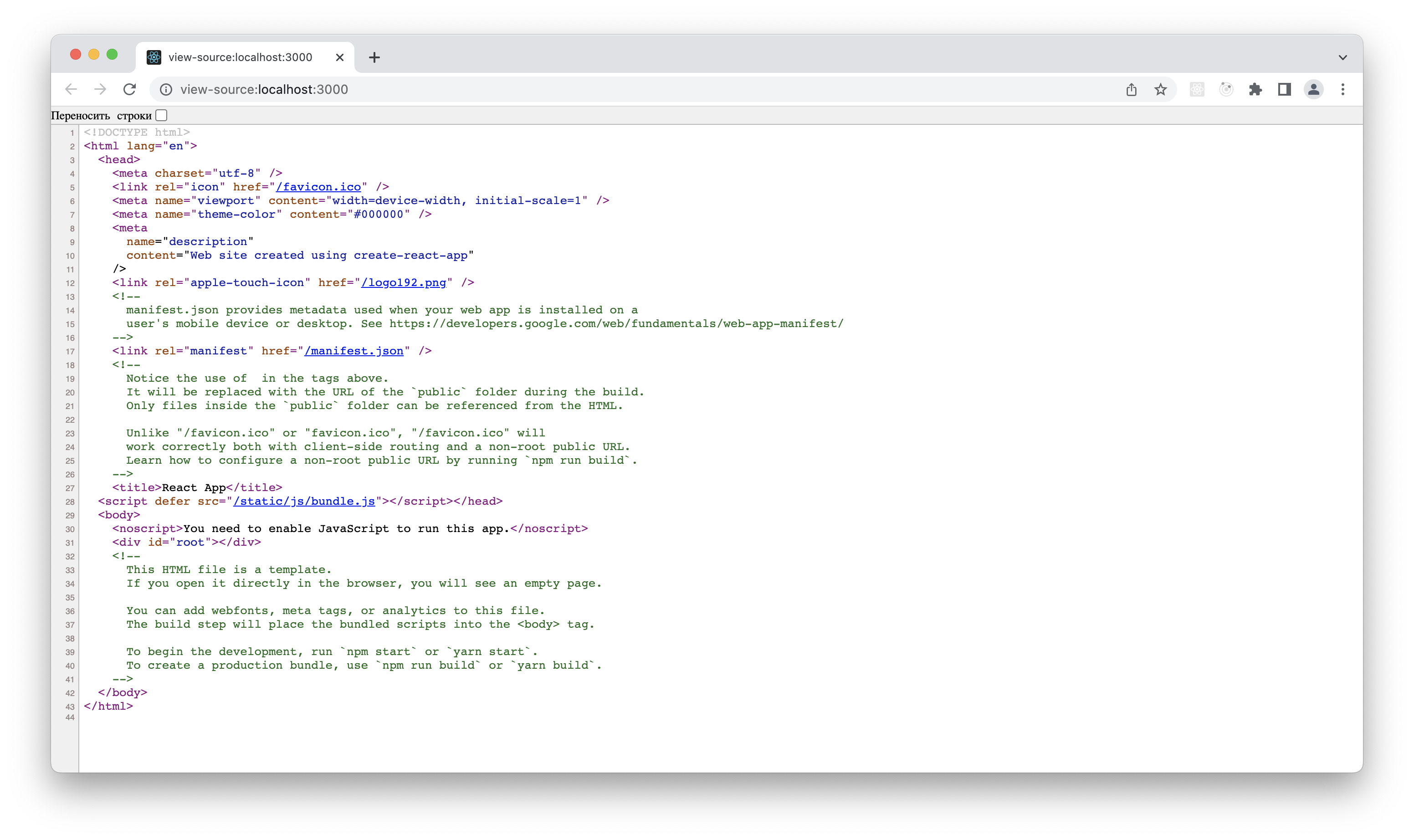 HTML SPA приложения
SSR
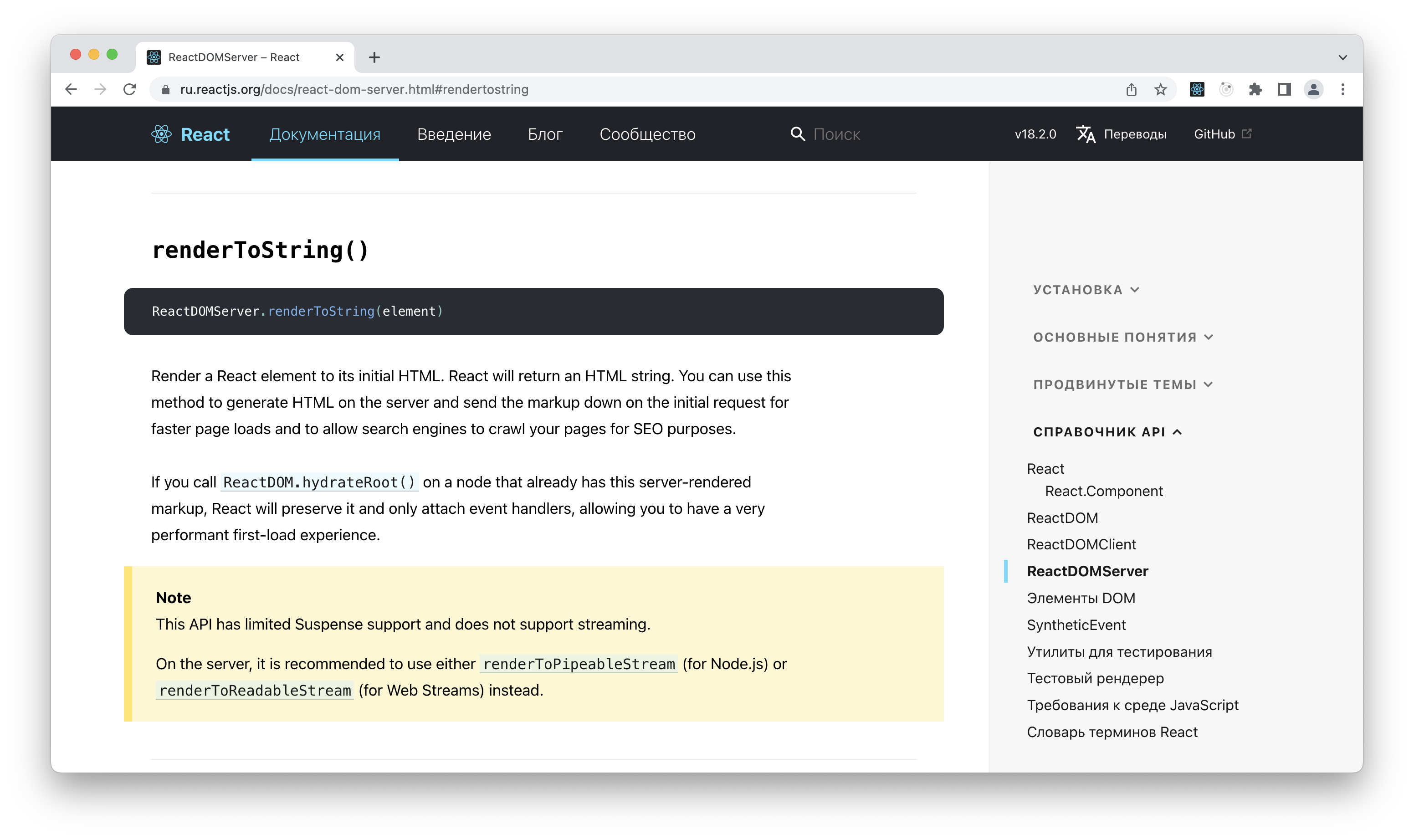 SSR в React
Вывод: